Stávající systém zásobování města bez překládky na okraji centra:
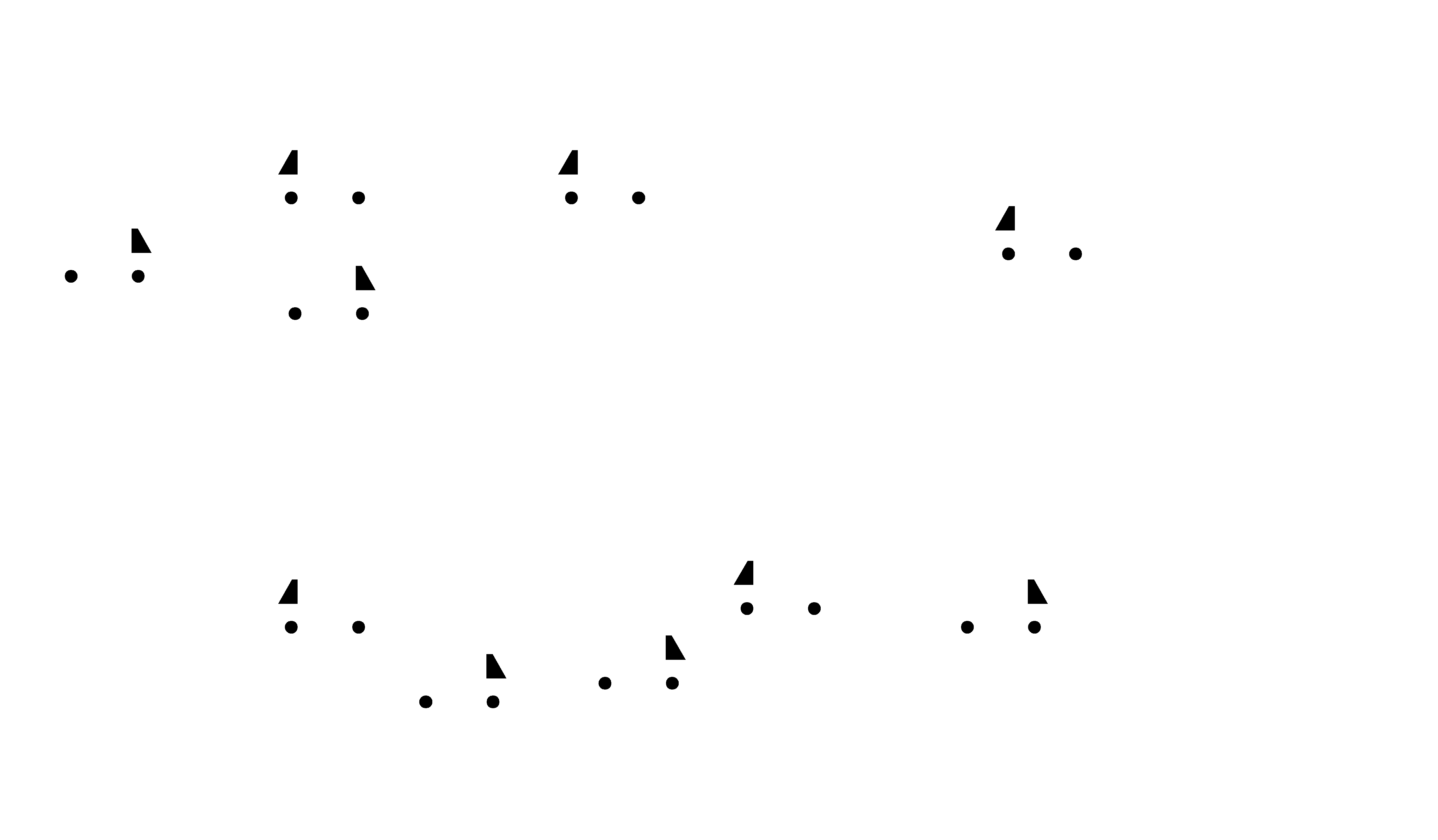 Systém zásobování města s překládkou v mikrodepu na okraji centra:
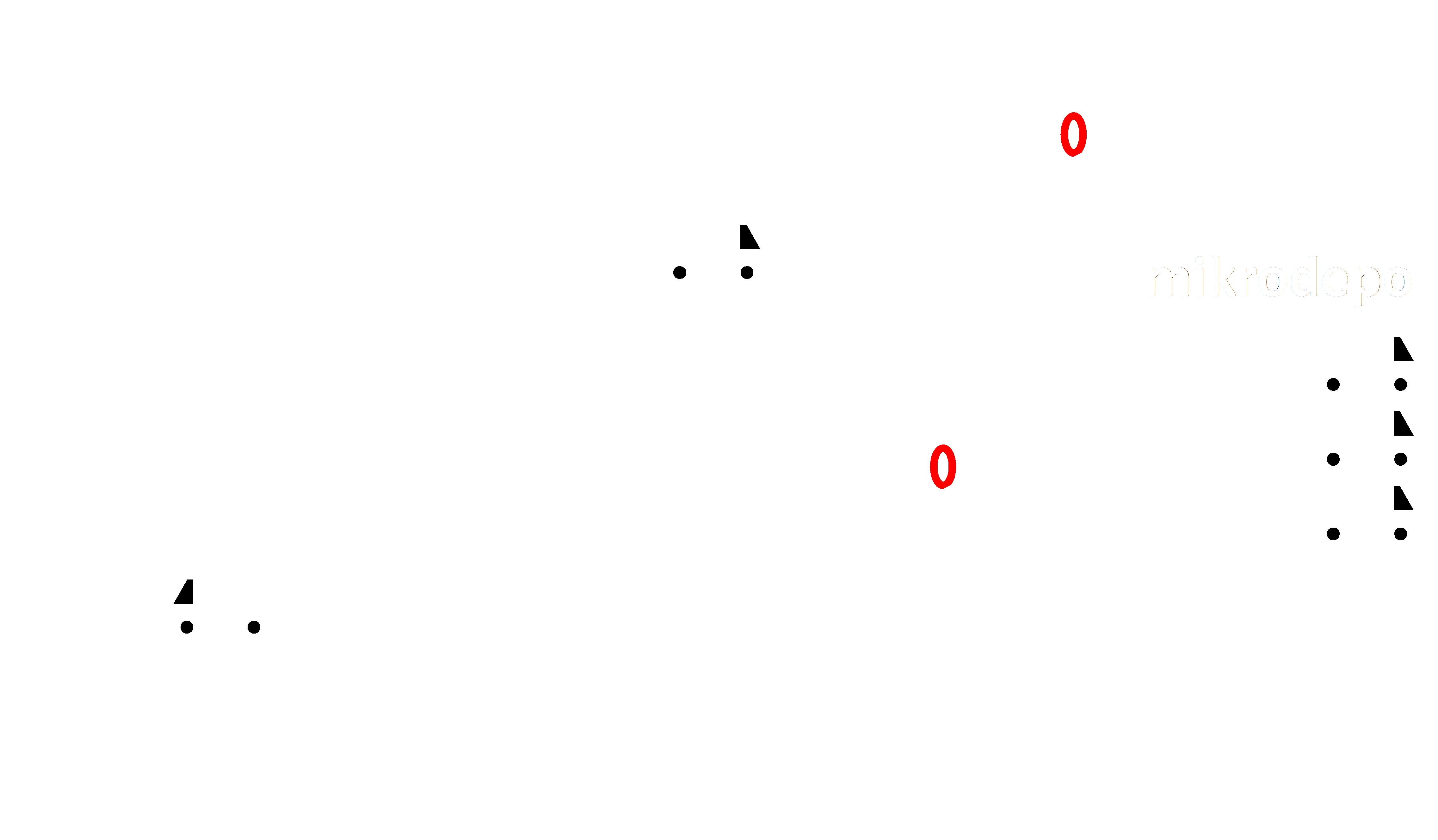